Kas Sul on oma plaan?Tallinn16.10.2015Lana Randaruteenusejuht (nõustamisteenused)lana.randaru@tootukassa.ee
Karjäärinõustamine kõigile alates 2015. aastast
ESF vahenditest kõikidele soovijatele sh töötavatele täiskasvanutele 
Tööturuteenuste ja toetuste seaduse alusel töötuna arvelolevatele inimestele ja koondamisteatega registreeritud tööotsijatele
44 karjäärinõustajat
Karjäärinõustamine kõigile
Individuaalne karjäärinõustamine:

Silmast silma
E-kirja teel
Skype vahendusel
Grupis karjäärinõustamine: 

Valmisolek tööalasteks muudatusteks
Motivatsioon: mida ma õieti tahan?
Kas ettevõtjaks või mitte?
Tööintervjuu – kas kohustus või võimalus?
Töötamine pensionieas – millist tööd ja kuidas leida?
Kuidas märgata tööstressi ja mida saan ette võtta?
Kas Sul on oma plaan?
Karjäärinõustaja aitab:
karjääriplaani koostamisel ja 
karjääriplaneerimise oskuste arendamisel
Vaata enda sisse
Otsi infot
Kujunda enda karjäärivalikuid
Kas Sul on oma plaan?
Isiksuseomaduste analüüs 
10 %
Motivatsiooni analüüs 
8 %
Vaata enda sisse
Kas ikka tead, milline inimene Sa oled? Kui kõrgelt Sa ennast hindad? Kuidas suhtled teistega? Kui palju oled valmis muutusteks?
Kas Sul on oma plaan?
Õppimisvõimaluste analüüs 10%
Eriala/ametivalik 
10%
Otsi infot töötamise ja edasiõppimise kohta
Kas oskad töötamise ja õppimise kohta infot otsida? Kas see info on sinu jaoks piisav? Kas oskad oma valikute hinda arvutada rahas?
Kas Sul on oma plaan?
Kombineeritud küsimused 
40%
Töötamisvõimaluste analüüs 22%
Kujunda enda karjäär
Kuidas endale töökohta leida? Kuidas töökohta hoida? Kuidas jagada töö- ja eraelu? Mida teha, kui olukord ootamatult muutub?
Karjääriteenused arvudes2015. aastal
Karjäärinõustamine
osalemiskordi
19 314 
neist töötavad inimesed
4942

Karjääriinfotoa külastajaid 7233
Karjääriteenused arvudes
Karjäärinõustamisel käinute vanus 






Kolmandik nõustatutest on mehed
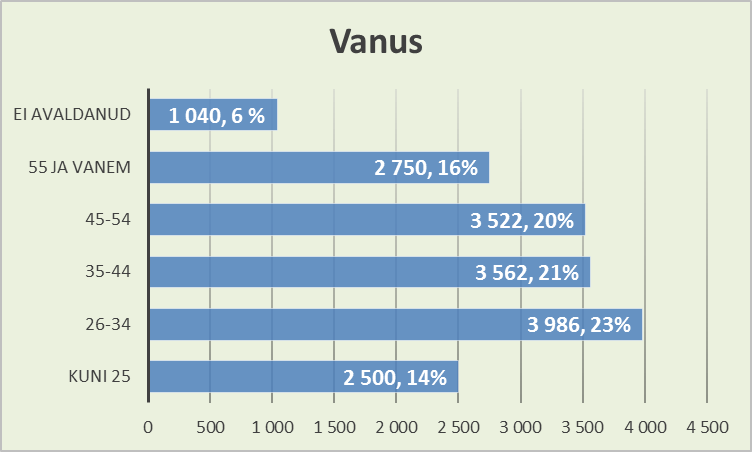 Kuidas edasi?
Jätkame karjäärinõustamise pakkumist kõikidele täiskasvanutele, kasutades selleks erinevaid karjäärinõustamise läbiviimise vorme

Suurem tähelepanu vähenenud töövõimega inimeste karjäärinõustamisele
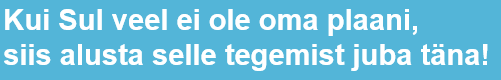